Lecture 8: Deep Dive: Menus
Brad Myers

05-899A/05-499A: Interaction Techniques

Spring, 2014
© 2014 - Brad Myers
1
What is a “Menu”?
Wikipedia: “a menu is a list of options or commands presented to an operator by a computer or communications system.”
Also including “buttons”, “radio buttons”, “check boxes”, “palettes”, and other interaction techniques for choice
But not selecting objects in graphics editors, files in a Finder, or selecting cells in spreadsheets, etc.
Also not text entry
Choosing one or more of a set is one of the fundamental interaction operations:
Foley & Wallace, 1974 – “A button is for selecting a system defined object such as an action to be performed…”
Hundreds of variations
Why menus?
Takes advantage of “recognition rather than recall” – important guideline from HCI (Nielsen)
2
© 2014 - Brad Myers
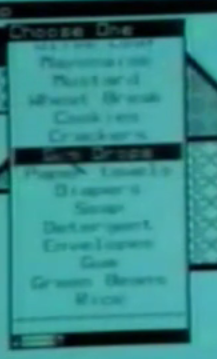 Taxonomy of MenuDesign Choices
Copied from homework 2’s list
Not necessarily complete or comprehensive, or in a reasonable order
It would be great for you to identify more as part of your homework, etc.
The KIND or TYPE of menu
Linear (regular) menus, either horizontal or vertical
Linear menus with scrolling – then how does it scroll?
Hierarchical menus
Adaptive expanding size menus, like the Mac Dock or Fisheye menus: http://dl.acm.org/citation.cfm?doid=354401.354782 
Adaptive menus like the Office XP "personalized menus", that try to adapt to what you want and put that at the top
Pie menus (of various sizes)  http://dl.acm.org/citation.cfm?doid=57167.57182 (required reading) also as used in the Sims and other games
"Marking menus" (similar to pie menus) http://dl.acm.org/citation.cfm?doid=169059.169426 andhttp://dl.acm.org/citation.cfm?doid=191666.191759
Spin menus like on the iPhone for choosing dates, etc.
Menus like on Android
Menus in a Game Console that you navigate using the direction keys on the game controller
Menus on a Wii that you navigate by pointing to them with the controller.
3
© 2014 - Brad Myers
Taxonomy, cont.
Contents of Menus:
How many items are there in the menu? How are the items (content) in the menu arranged?
Issues of different lengths of menus, and how this type of menus deals with this size (is the number of items: 2, 10, 50, 100, 1000, etc.)
Inactive items – removed or grayed?
How are the items arranged in the menu?
Arranged alphabetically (apple, bread, crackers, ...)
Arranged in groups by topic (apple, pear, |, crackers, cheese ...). Another example is thetypical Edit menu: Undo, Redo | Cut, Copy, Paste | ...
Arranged hierarchically by topic (fruit>,snacks>, ...)
Arranged (apparently) randomly
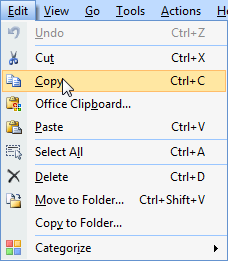 4
© 2014 - Brad Myers
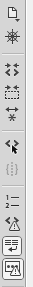 Taxonomy, cont.
Interactions with the Menu:
How does the user interact with the menu:
Which specific mouse buttons or keyboard keys?
How is the menu initially invoked?
Fixed menu, always on the screen.
At the top edge of the screen, like on Macintosh, versus somewhere else, like on Windows.
Also includes palettes, toolbars of icons, etc.
Popup menu with a particular mouse button over any relevant object. For example, the right-mouse context menu.
Popup menu from a specific icon or widget. E.g., an "option button" like for fonts
How does the user interact with the items in the menu?
Press and hold, move to item, release on item
Press and release ("click") to start, click again to stop
What is the feedback to the user for:
Hovering the mouse over an item without clicking
Pressing down over an item
Releasing over an item
How does the user get to sub-menus, if any?
Slide out of an item to get its submenu.
Click on an item to get its submenu.
If there are multiple ways of using the same menus, then what are the alternatives. For example, are there keyboard accelerators? Do the menus work with the keyboard arrow keys?
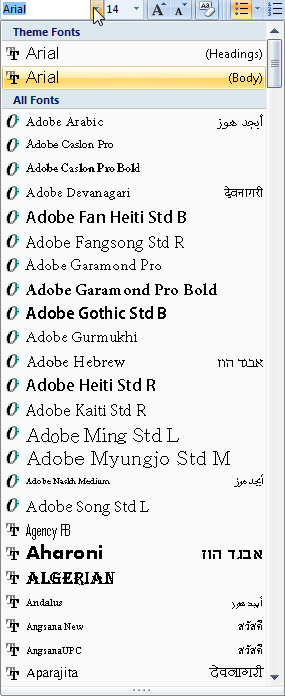 5
© 2014 - Brad Myers
Menus date back to the beginning of computers
Sketchpad’s physical buttons for commands, 1963
Not counting theknobs as “menus”
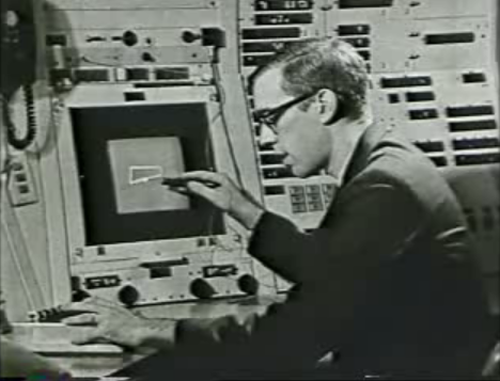 6
© 2014 - Brad Myers
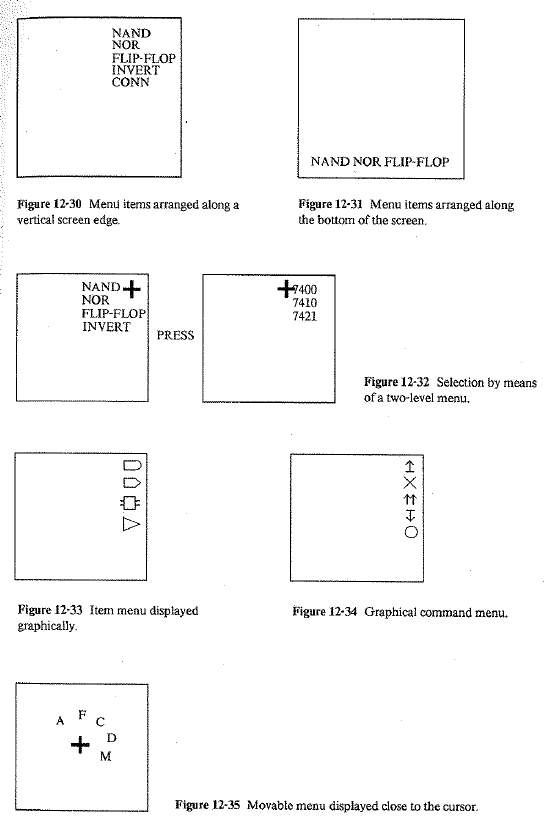 Various Menus from the 1960s
Including a Popup Pie Menu!
NE Wiseman, HU Lemke, JO Hiles, “PIXIE: A new approach to graphical man-machine communication”, Proc. 1969 CAD Conf., IEE Conf. Pub 51, 1969, p. 463
Mentioned in: William M. Newman and Robert F. Sproull (Eds.). 1979. Principles of Interactive Computer Graphics (2nd Ed.). McGraw-Hill, Inc., New York, NY.
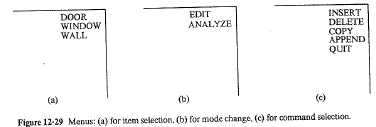 7
© 2014 - Brad Myers
On Screen Menus
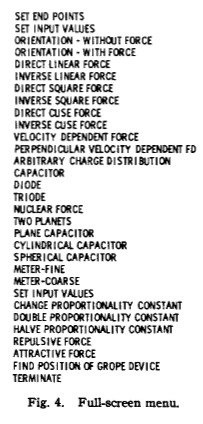 Foley & Wallace, 1974: “Menus can be used in two ways. Fig. 4 shows one which has temporarily replaced whatever had been displayed, while Fig. 5 shows one displayed with other material.”
Designed to be selected with a light pen
Also discussesonly showingthe relevantitems
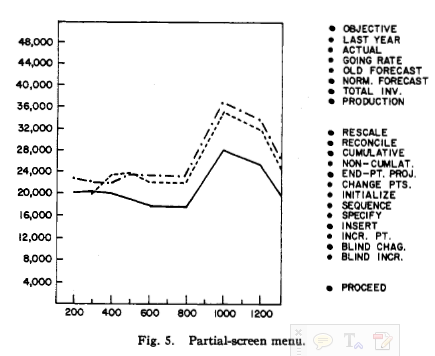 8
© 2014 - Brad Myers
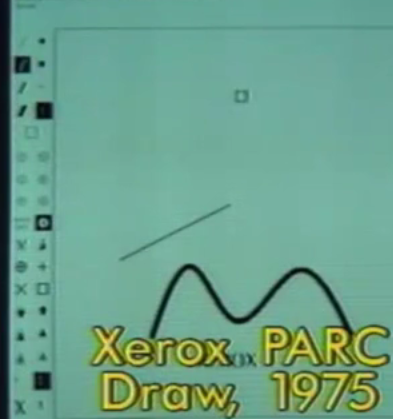 Xerox PARC Research Systems
Markup (1974) – popup menus
Unique one row at a time, see through
Draw (1975) – fixed menus (palettes)
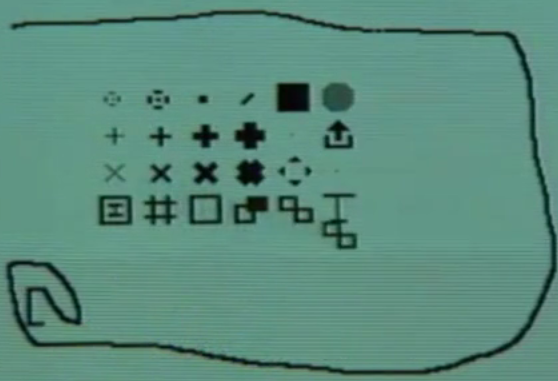 9
© 2014 - Brad Myers
Smalltalk
1976
All menus are popup
Press and hold, release over the item
Submenus – press and release to get submenus
Can be a long chain of submenus
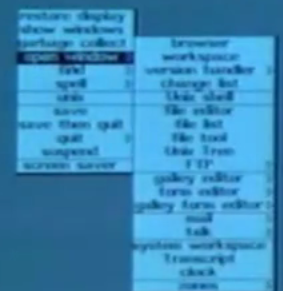 10
© 2014 - Brad Myers
Soft keys
WordStar, June 1979
Mostly used function keys = “soft keys”
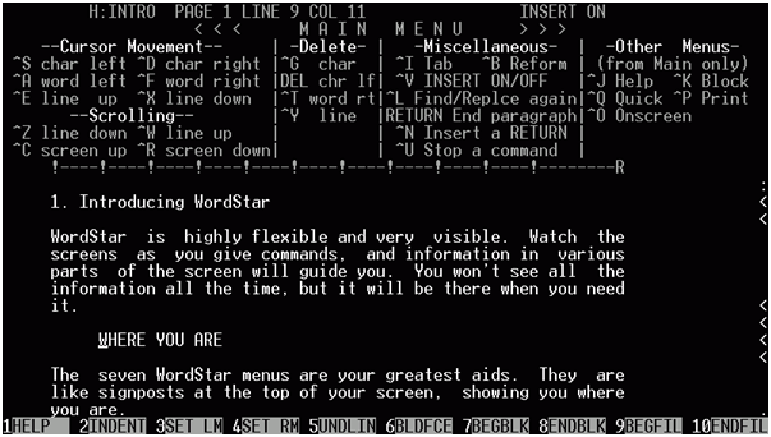 11
© 2014 - Brad Myers
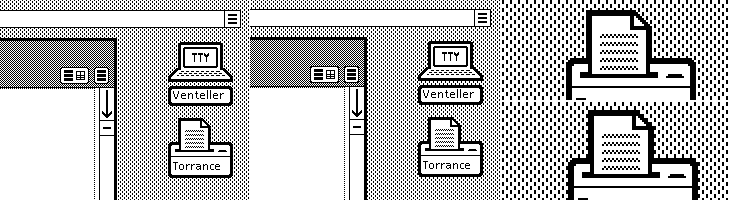 Star & Viewpoint
1981
Command buttons
Menu buttons
Didn’t need many commands since universal commands, and most were on the keyboard
Top row could change functions
Fewer capabilities
Removesunavailable items
Tried to get ridof even thesemenus
Also in prop.Sheets (1985)
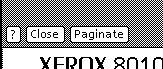 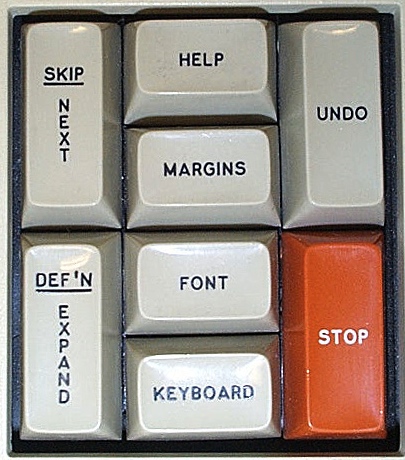 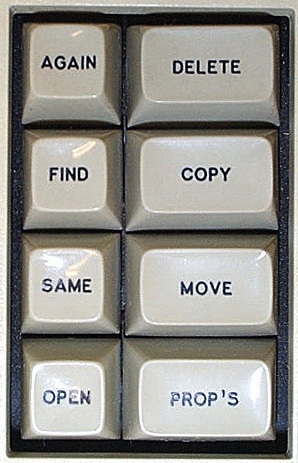 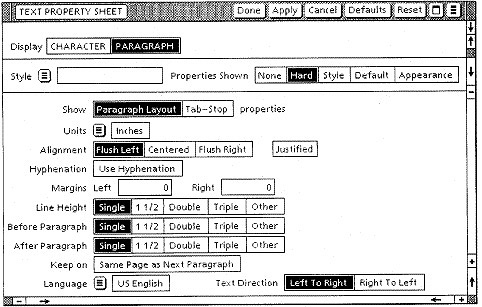 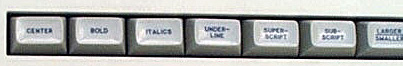 12
© 2014 - Brad Myers
Star Property Sheets
David Smith invented Property Sheets / Dialog Boxes for Star
Choose one of a set (“choice parameters”), many of a set (“state parameters”):
Whether rectangles touch (one) or not (many)
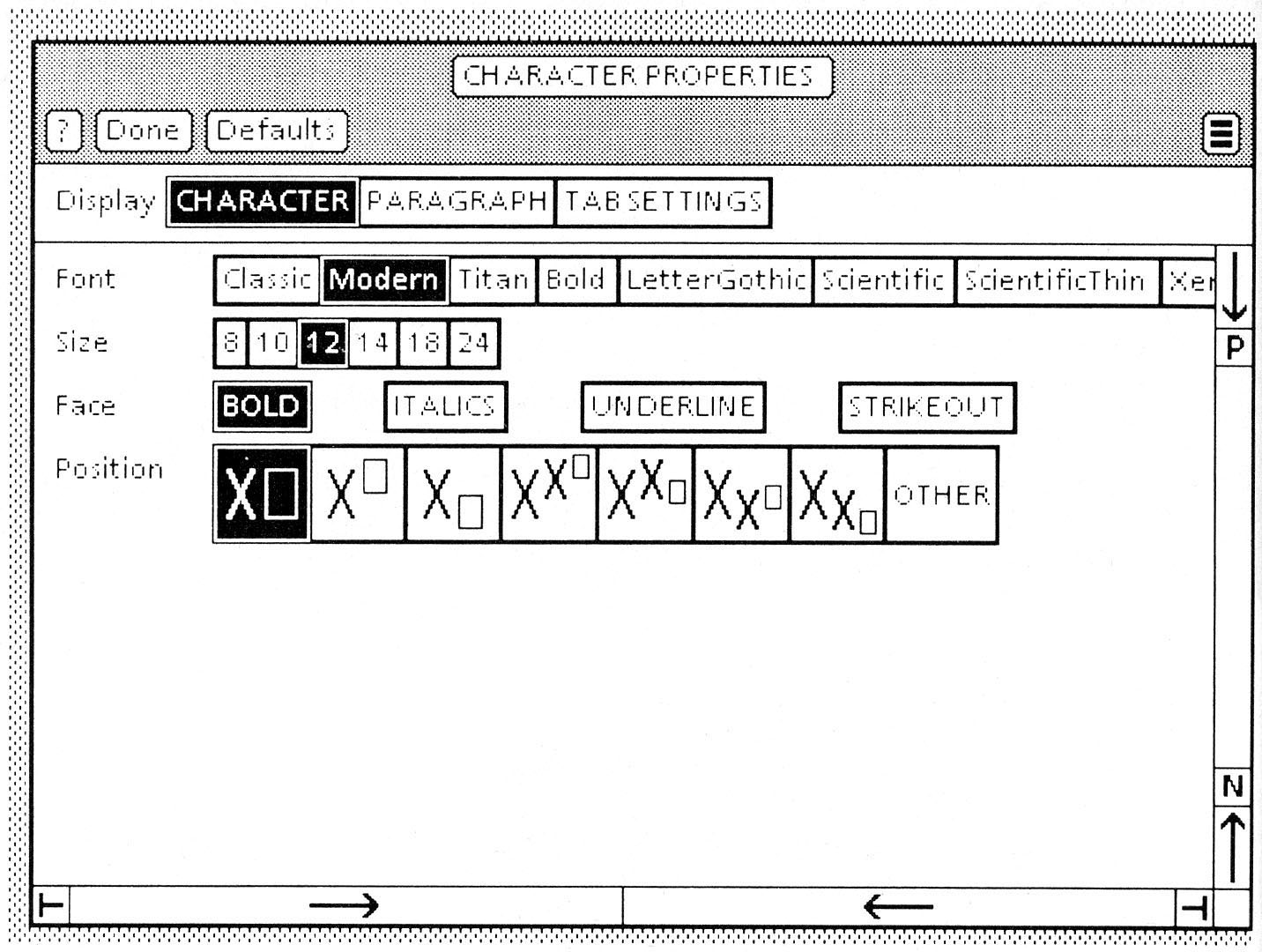 13
© 2014 - Brad Myers
Cedar
1982
Tiled window manager
No covered window and no popup menus
All fixed menus
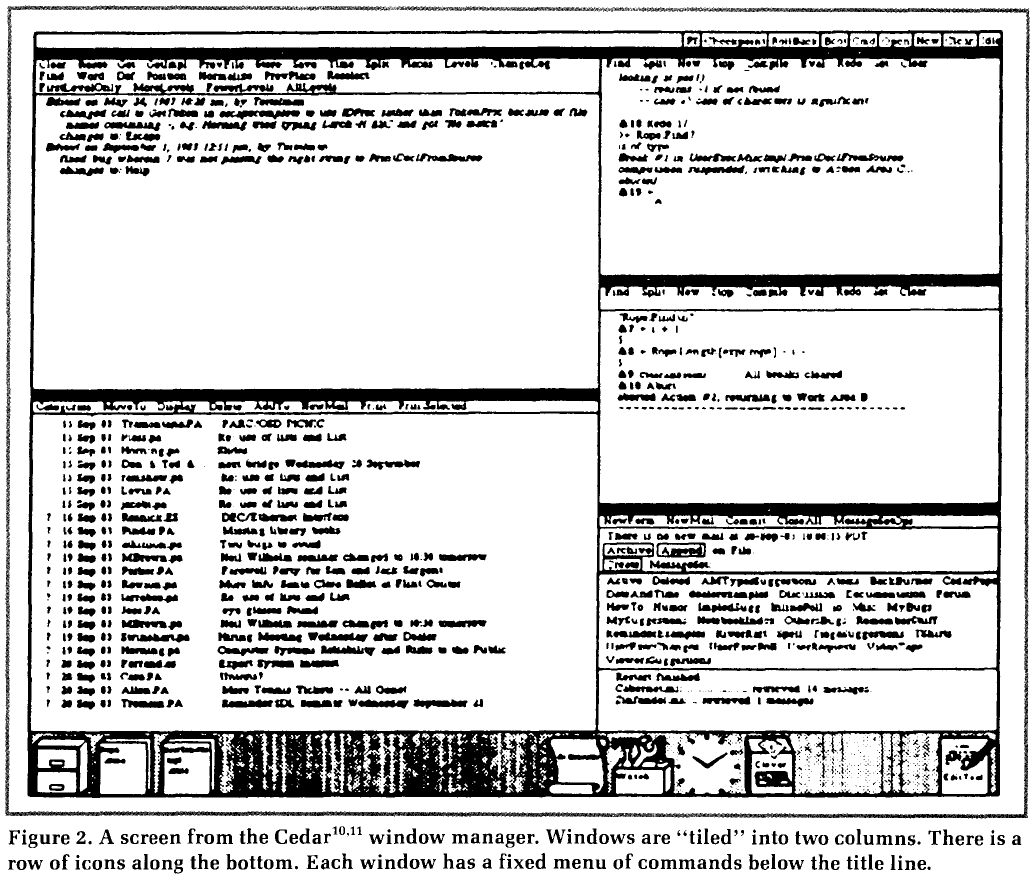 14
© 2014 - Brad Myers
Lisa & Macintosh
1983-4
Menu bar
Infinite Y-size (Fitts), easier to hit
Grayed out items
Items checked in menus
“…” if dialogs
Acceleratorslisted in menu
Flashing socan see whatselected
Submenus –only 1 level
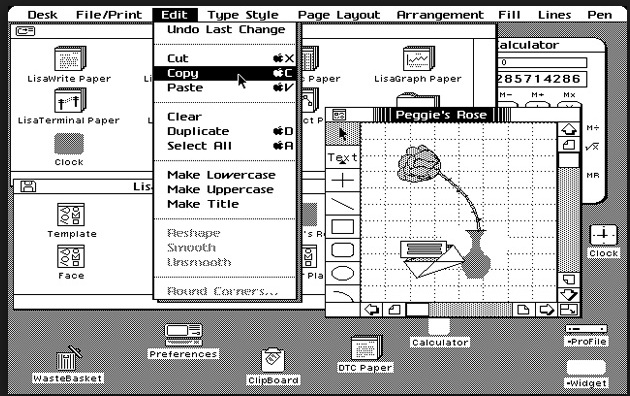 15
© 2014 - Brad Myers
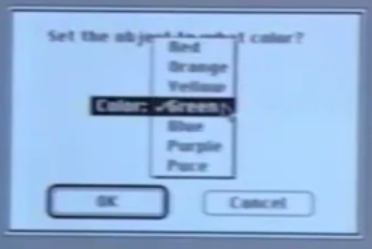 Other Lisa/MacWidgets
Buttons; one can be default
“Popup menus” = option menus
“Radio” buttons,check boxes
Interim feedback
HyperCard tear-offmenus (1987)
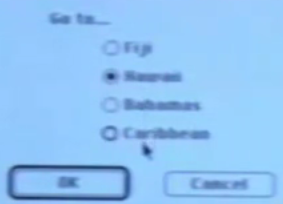 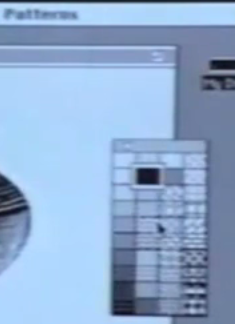 16
© 2014 - Brad Myers
Randy Smith’s ARK
“Alternate Reality Kit”, 1985
Randall B. Smith. 1986. Experiences with the alternate reality kit: an example of the tension between literalism and magic. SIG CHI '87 Proceedings, 61-67. http://dl.acm.org/citation.cfm?id=30861 
1st use of 3D look
Shadows, edges of buttons and menus
All simulated with halftones (gray patterns)
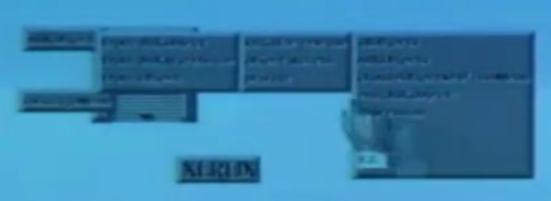 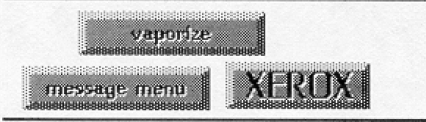 17
© 2014 - Brad Myers
Andrew Toolkit popup menus
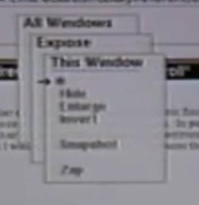 1985
Stack of menus
Instead of pull-out hierarchy
Some design issues:
Press and release does nothing
“Mouse hole” to get back towhere were
Vs. Smalltalk – just click to repeat
18
© 2014 - Brad Myers
Pie Menus
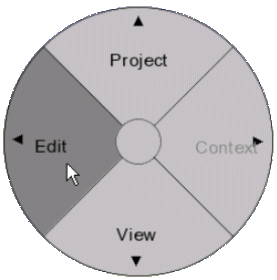 1986
J. Callahan, D. Hopkins, M. Weiser, and B. Shneiderman. 1988. An empirical comparison of pie vs. linear menus. In Proceedings of SIGCHI (CHI '88), J. J. O'Hare (Ed.). ACM, New York, NY, USA, 95-100. ACM ref
Shorter, and equal, distance to items
Measured 15% increase in speed for 8 items
Lots of variants
Submenus, interactions in and on menus, etc.
Lots of tradeoffs
Size, precision that was needed
Don Hopkins later wentto work at Maxis onSimCityandThe Sims
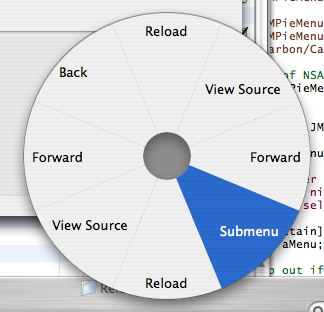 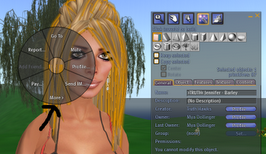 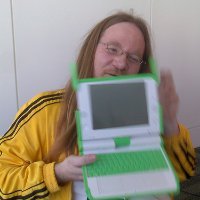 19
© 2014 - Brad Myers
Variant: Marking Menus
Gordon Kurtenbach and William Buxton. 1993. The limits of expert performance using hierarchic marking menus. In Proceedings CHI '93. ACM, 482-487. http://dl.acm.org/citation.cfm?doid=169059.169426 
Delayed appearance of menu graphic (1/3 sec) allows quicker invocation if remember the direction
Up to 3.5 times faster than using the graphic menu
Hierarchical menus can be invoked using a zig-zag stroke
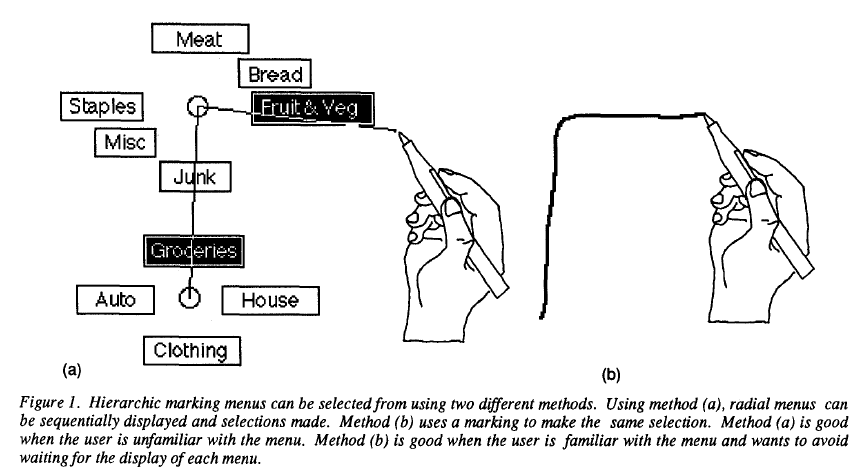 20
© 2014 - Brad Myers
Original Microsoft
1988
3 different keyboard mechanisms
Control-xxx or function keys
ALT then letter(moded) =“mnemonics”
Arrow keys then<Enter>
2 different mouse:
Press-and-hold
Click-click
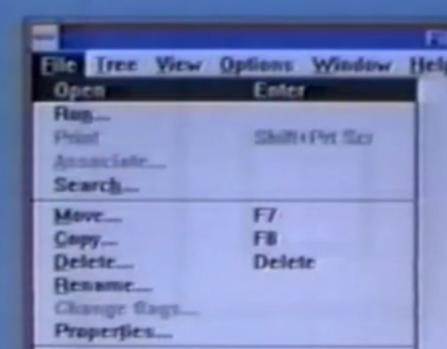 21
© 2014 - Brad Myers
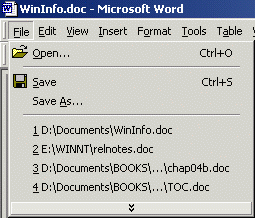 Office XP “Personalized Menus”
2001
Most frequently used in short version
Arrow to get the rest
Would be interspersed, not at the end
Many people disabled them
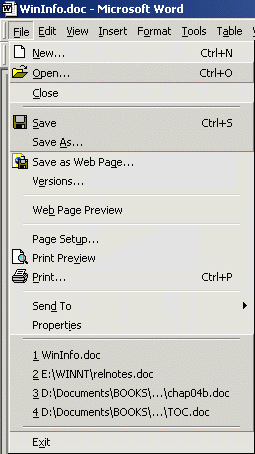 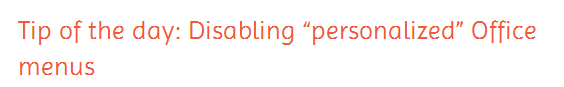 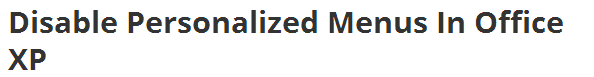 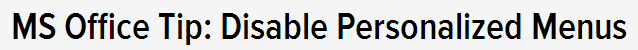 22
© 2014 - Brad Myers
OpenLook & Motif
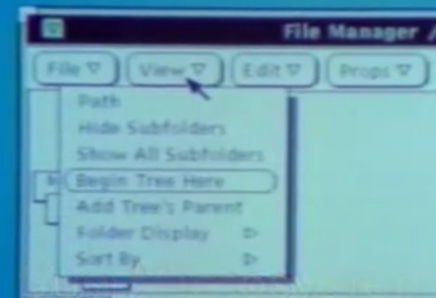 1988 & 1989
OpenLook: Look-and-feel for Unix from Sun in collaboration with Xerox
Used some of Star look-and-feel
Unusual pull-down menus with defaults
In competition with “Motif” which ended up winning
From HP & DEC, etc.
Better use of color, more 3D look
Diamond vs. square
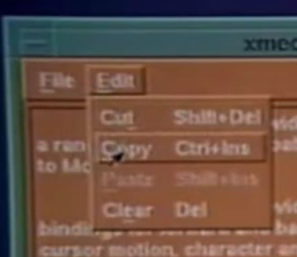 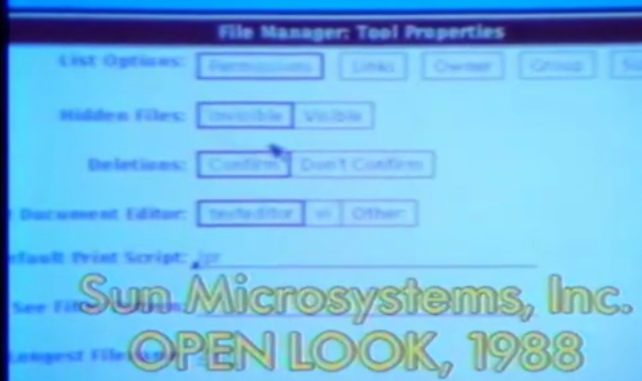 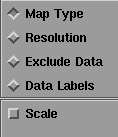 23
© 2014 - Brad Myers
[Speaker Notes: Apple – Microsoft lawsuit, 1989]
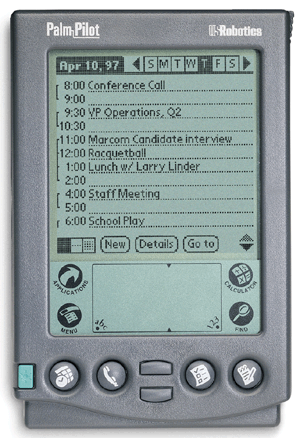 Palm Pilot
6 hard buttons
4 permanent buttons
On-screen buttons
One is “menu”
Regular menu bar
Various kinds of option choices
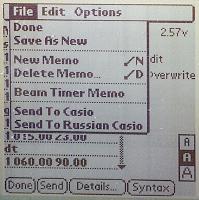 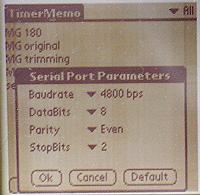 24
© 2014 - Brad Myers
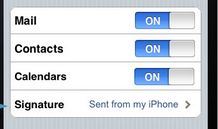 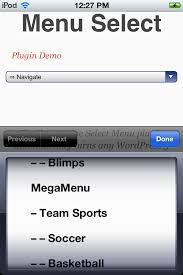 iPhone settings and menus
V1 – 2007
Genuinely newways of interacting
All finger sized
Sliders for toggles
Lots of hierarchical menus
Spin menus
New (v7) – more stylized
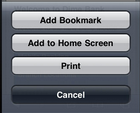 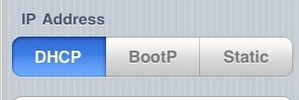 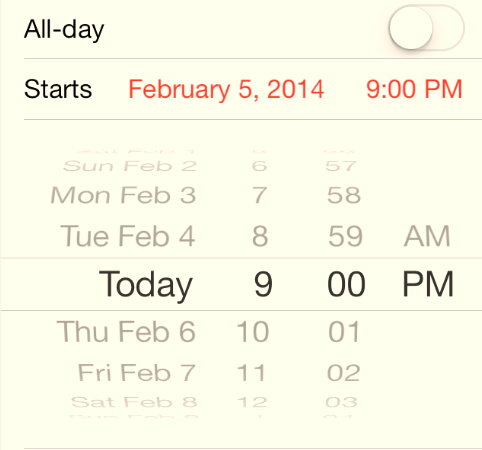 25
© 2014 - Brad Myers
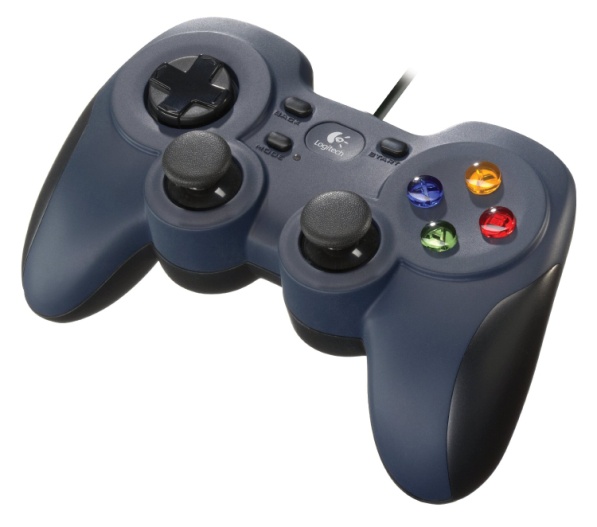 Game Controllers and Consumer Electronics
Lots of buttons, arrow keys, joysticks
On-screen menus
Direct pointing with Wii
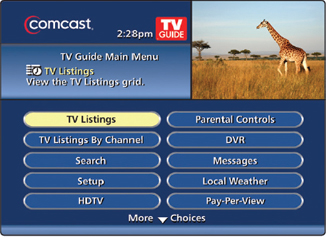 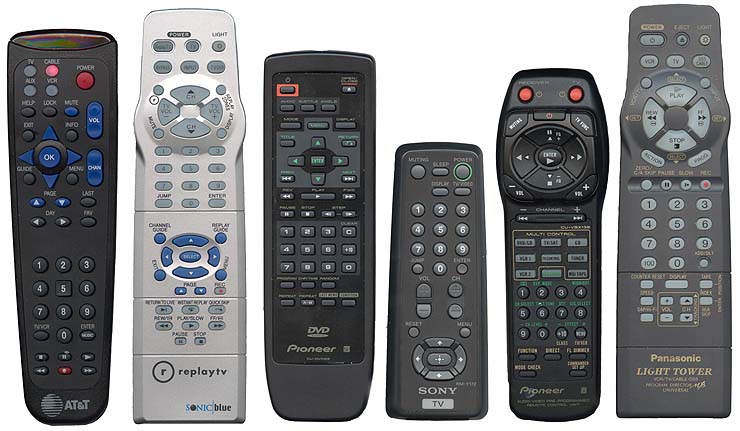 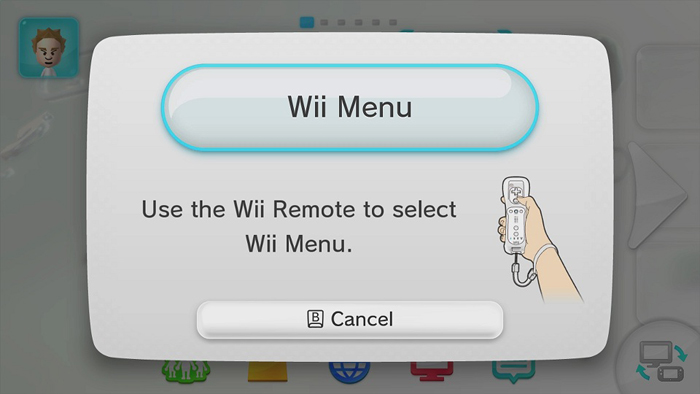 26
© 2014 - Brad Myers
Other new(er) commercial menu designs
Microsoft “ribbon” – Office 2007


Macintosh “dock”



What else?
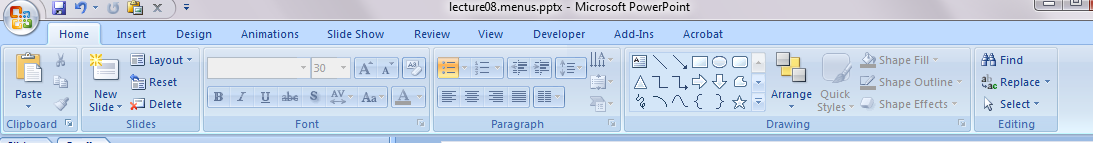 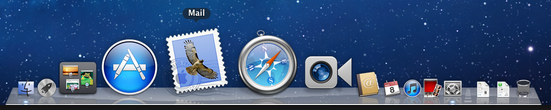 27
© 2014 - Brad Myers
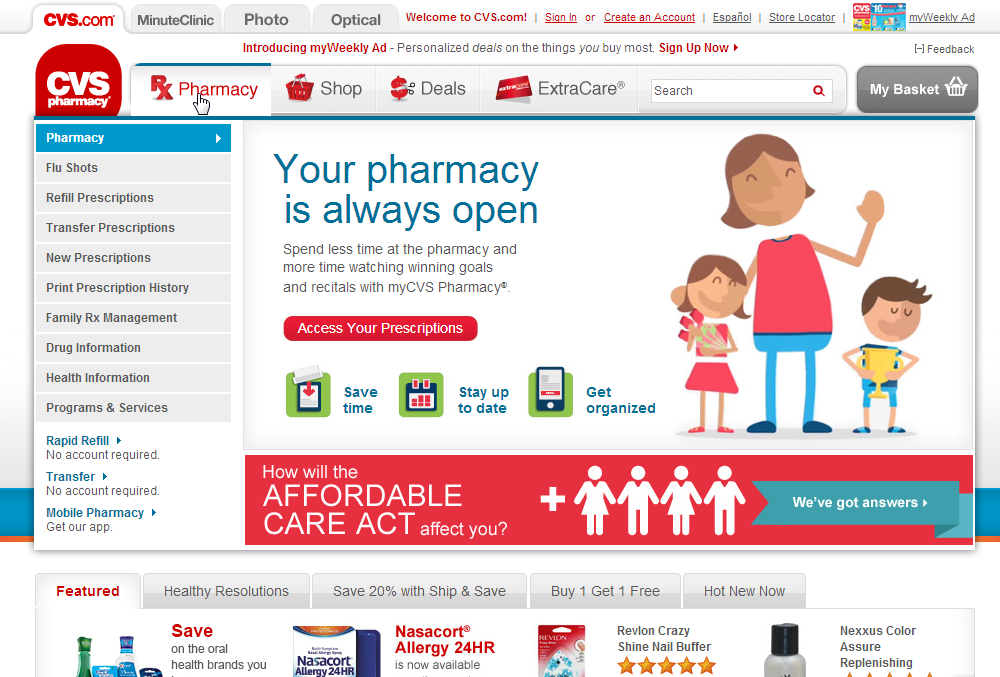 Standard Web page menus
Fixed menus of links
Shneiderman counts allhyperlinks as “menus”
Pull out menus
Pull down menus
Accordion Menus – open andclose
Example
http://www.maisonmartinmargiela.com/
What else?
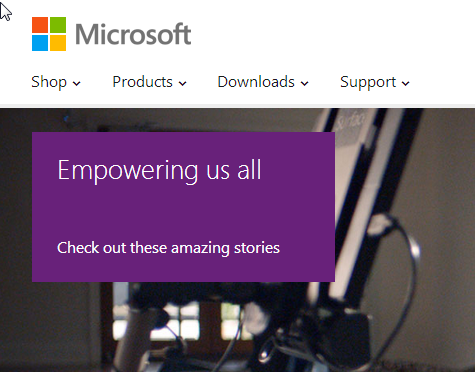 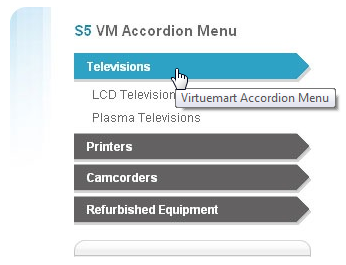 28
© 2014 - Brad Myers
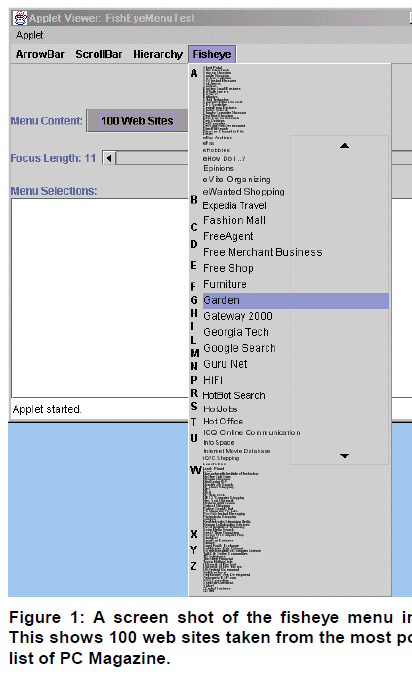 Research Menus, 1
Benjamin B. Bederson. 2000. Fisheye menus. In Proceedings of UIST '00. ACM, 217-225. http://dl.acm.org/citation.cfm?doid=354401.354782
Can vary length of full-size area
Preferred for browsing tasks, but conventional hierarchical preferred for goal-directed tasks
Performance not formally measured but seems similar speed to hierarchical
29
© 2014 - Brad Myers
New research Menus, 2
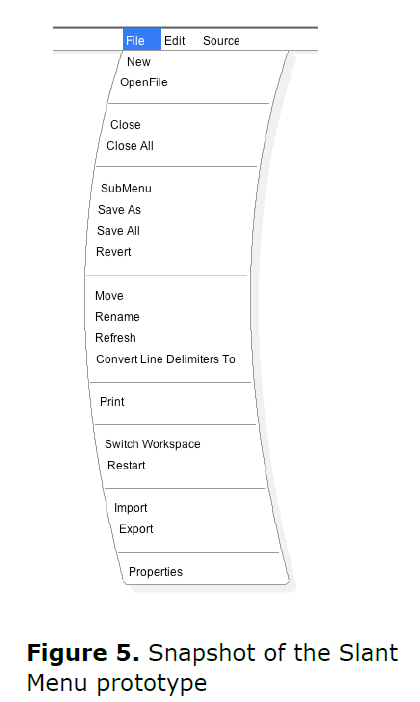 Ayumi Tomita, Keisuke Kambara, and Itiro Siio. 2012. Slant menu: novel GUI widget with ergonomic design. In CHI '12 Extended Abstracts (CHI EA '12). ACM, 2051-2056. http://dl.acm.org/citation.cfm?id=2223751
People naturally moved in a curve, especially with a pen
Slant amount is dynamically calculated based on user’s previous movements
Participants generally preferred this design, but no performance data reported
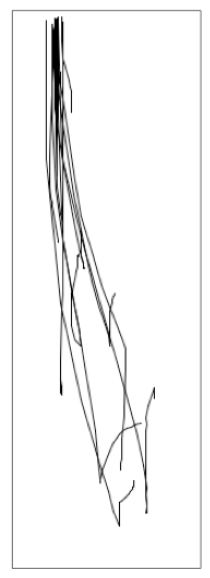 30
© 2014 - Brad Myers
New Research Menus, 3
Gilles Bailly, Antti Oulasvirta, Timo Kötzing, and Sabrina Hoppe. 2013. MenuOptimizer: interactive optimization of menu systems. In Proceedings UIST '13. ACM. http://dl.acm.org/citation.cfm?id=2502024 
AI system helps designer with menus
Uses logs of previous systems’ usage to annotate frequency of use
Designer specifies importance of commands, etc.
Automatic and manual layouts
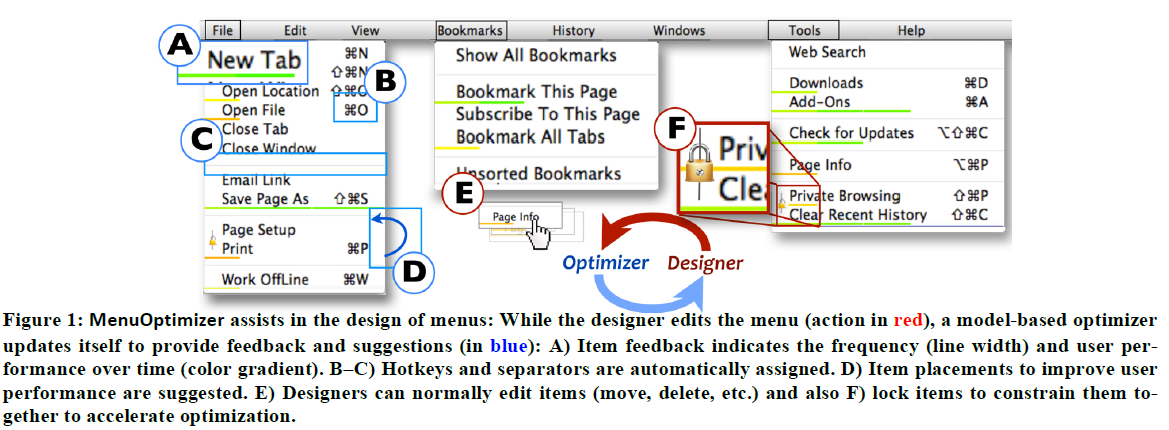 31
© 2014 - Brad Myers
Recommendations onMenu Design
Hundreds of research studies on menu design choices
Whole 368-page book just on menu design:
Kent L. Norman, The Psychology of Menu Selection: Designing Cognitive Control at the Human/Computer Interface, Ablex Publishing Corporation, 1991, (ISBN: 0-89391-553-X), on-line
Shneiderman’s 2010 textbook has a 43-page chapter on Menus
Ben Shneiderman and Catherine Plaisant.  Designing the User Interface: Strategies for Effective Human-Computer Interaction (5th Edition). Reading, MA, Addison Wesley/Pearson.  2010. 
Names must be “comprehensive and distinctive”
Logical hierarchy less error-prone and faster than random or alphabetical (64-item menus) [McDonald 1983]
Hard to come up with good names
Should be non-overlapping, familiar, distinct
Can use “card sorting” to help elicit users’ categorization
Especially when domain is familiar to users
But this effect disappears with practice & familiarity [Card 82]
Can also be a network (graph) instead of a tree
Multiple ways to get to same place
32
© 2014 - Brad Myers
Smith and Mosier, 1986
Sidney L. Smith and Jane N. Mosier. Guidelines for Designing User Interface Software. Bedford, MA, MITRE. Aug, 1986. 478 pages. http://hcibib.org/sam/ 
36 guidelines about menus
Some are outdated
3.1.3/4 – allow selection by pointing
Some are obvious
3.1.3/9 – provide feedback of what selected
Others are still relevant
3.1.3/11 – options should be worded as commands and not questions
3.1.3/13 – letter codes (mnemonics, shortcuts) are preferably the first letter of the command
3.1.3/14 – use consistent codes
3.1.3/21 – “logical” order, e.g., in order will be used or most frequent first
33
© 2014 - Brad Myers
Issue: Breadth vs. Depth
When lots of items
long menus, shallow depth = breadth
Shorter menus, deeper = depth
[Norman 91] – breadth preferred over depth
At most 3 levels deep or else users get lost and confused
[Jacko 1996] – errors and time increased as depth increased
Users rated deep menus as more complex
Similar results for web site organizations [Larson 98]
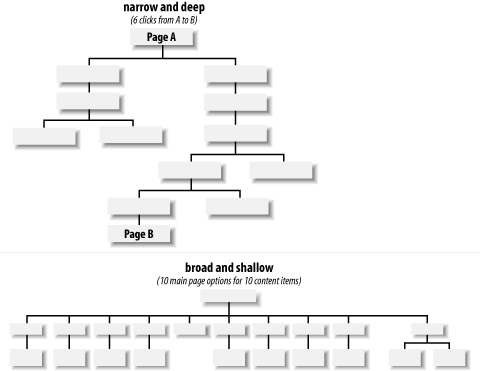 34
© 2014 - Brad Myers
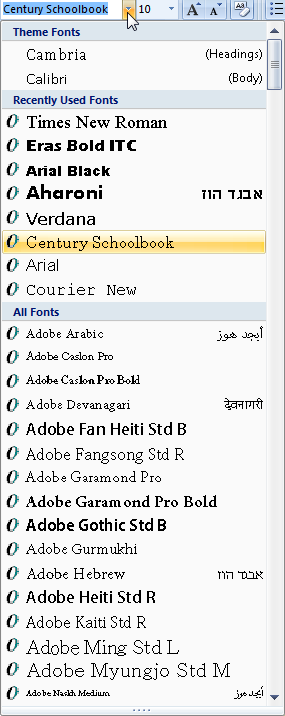 Lots of Items
Long list or hierarchy?
[Ceaparu, 2004] studied 645 items
One alphabetical list or good categories
Categories were significantly faster and preferred
Mixed results about reordering based on frequency of use
[Mitchell 1989] – users were disoriented when reordered and slower
[Greenberg 1985] – users were faster when most frequent were at top
[Sears 1994] -- Combined, split menu works well = adaptive part plus all items
35
© 2014 - Brad Myers